TRACS 2.0.3.A
Lanier Hylton
Alisa Costello
Danielle Garcia
Jed Graef
Mary Ross
Agenda
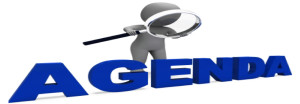 Opening Remarks
Changes to Spec
Open Comments/Questions
Next steps
Meeting Dates
Opening Remarks
Lanier Hylton

Department of Housing & Urban Development
Headquarters
Reminder: Implementation Dates
Test Region Available 2/1

Go live 6/1

End of transition 8/31
50059-A Changes
Change 
“D. Terminations” 
to 
“D. Terminations / Suspensions”
Change 
“20. Termination Code” 
to 
“20. Termination / Suspension Code”
RAD Rent Phase-In
If the tenant is paying a flat rent 
at the time of conversion, 
the flat rent is used as the 
TTP at RAD Conversion (the prior TTP) 
and as the 
initial TTP on the RAD IC
Correcting Vouchers
Both site and CA software 
must have the ability 
to create and submit 
a corrected voucher
Correcting Vouchers
If the voucher is being sent to TRACS, 
the Voucher ID field 
in the MAT30, Section 2 record 
must be filled with 
the Voucher ID returned from TRACS 
with its acknowledgement message
Correcting Vouchers
If the corrected voucher 
is being sent to a CA, 
fill the Voucher ID with 9’s.
It is up to the CA software 
to use the correct ID 
(9’s or a TRACS Voucher ID) 
depending on whether 
the voucher 
has already 
been sent to TRACS
Correcting Vouchers
Note: Requirement is not limited to the immediately previous voucher. 

There have been situations where the first submission of a voucher for a new contract is held for review but one or more subsequent vouchers are paid. 

HUD can require corrections to the first voucher as a condition of payment

Note: Corrected voucher may be in a different TRACS version than the original
Section 7 Record Status
When the description for a status indicates, 
“Normally no further transactions are submitted for this 
Agreement ID”, 
this assumes that the status has been entered correctly 
and there is no cause to change the status later on
However, 
situations may arise 
that result in a new transmission for the Agreement ID 
with a new status 
or a correction to numbers related 
to the prior transaction
Correcting Repayment/Escrow Issues
Because we decided not to implement 
a transaction ID for Section 7 records and 
because each record has values 
that tie to the previous record, 
it is not possible for a subsequent voucher 
to include a direct correction 
for a specific historical record.

All Section 7 records must be correct and resubmitted on the corrected voucher
Correcting Repayment/Escrow Issues
There are three types of errors to consider
Fatal
Discrepancy
Other

Fatal errors need to be corrected for the current voucher before it can be considered for payment

Discrepancies can be fixed on subsequent vouchers

Other—Agreement Amounts and Balances
Fatal Errors for Repayments/Escrows
Between Record Integrity Checks
Beginning Agreement Amount = Ending Agreement Amount from the prior record
Beginning Balance = Ending Balance from the prior record
Amount/Balance Calculations
Ending Agreement Amount = Beginning Agreement Amount + Change Amount
Ending Balance = Agreement Change Amount + Beginning Balance minus Payment
Requested Amount Calculations
Requested Amount = Agreement Change Amount – Payment + Retained Amount
Retained Amount less than or equal to 20% of the Payment
Fatal Errors for Repayments/Escrows
Fatal errors must be corrected by the owner/agent before voucher can be paid
To avoid fatal errors, check adherence to the rules before transmitting your voucher
This is an excellent opportunity for site software to automate the edit
Keep in mind that the “between record integrity checks” require that the first instance of a record for an ID on the current voucher needs to tie to the last record for that ID submitted on a prior voucher
There is no requirement for the last record (Agreement ID) to appear on the last voucher.  
Depending on the TRACS version or the last submitted status code, the last record (Agreement ID) may appear on any historical voucher
Discrepancies for Repayments/Escrows
These are currently being defined and will be published
Status related errors
Missing required records
There is no record for an ID on the current voucher when that ID was Active on the prior voucher
CAs may not suspend a voucher payment solely because a discrepancy error related to a Section 7 record is indicated
TRACS will not suspend a voucher payment solely because a discrepancy error related to a Section 7 record is indicated
Discrepancies for Repayments/Escrows
HUD will revisit the discrepancies 
at some point 
after the end of 
the 203A transition period
Other Errors for Repayments/Escrows
Amount/Balance Correctness—whether the numbers are correct: not whether they calculate correctly
Agreement Amounts
Should the agreement be for $800 or $900?
Ending Balances
Is the ending balance correct given the transaction history?
Other Errors for Repayments/Escrows
OA/CA differences

In some cases (initial Agreement Amounts) the correct value cannot be calculated directly and may require research
This is because an Agreement Amount is not necessarily equal to the adjustments caused by the certifications underlying the agreement

Since Ending Balances depend, in part, on the Agreement Amount as well as payments, an ending balance may not be known precisely until any Agreement Amount issues are addressed
Other Errors for Repayments/Escrows
Changing or fixing either an Amount or a Balance is a simple one-time transaction that fills either or both of 
Agreement Change Amount or 
Total Payment fields

For example:  A Change Amount of -100 changes both the Ending Agreement Amount and Ending Balance by -100
Other Errors for Repayments/Escrows
Note that once there is consensus 
on Amounts and Balances 
and a fix implemented, 
the normal error checking 
for Repayments/Escrows 
keeps the numbers correct going forward
Other Errors for Repayments/Escrows
Proposal: Since Amount and Balance issues 
rarely figure into the correctness of a voucher payment 
and given current data quality issues, 
these issues will not be considered cause 
for holding payment on a voucher
—at least early on in 203A
Other Errors for Repayments/Escrows
To be discussed with a target resolution date 
on or shortly after 
the January TRACS Industry Meeting
Next Steps
Action Items

Outstanding Issues

Next Step

Next Meeting – January 10 & 11 (1/2 day)